A Man with Unity on His Mind
Thomas Campbell  1809
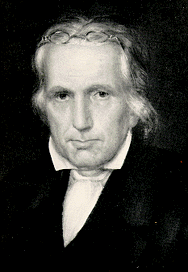 His Life
His Plan
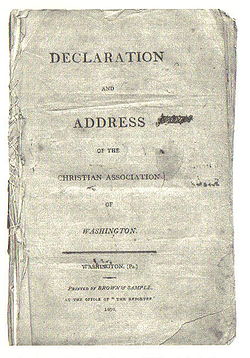 Today
The culture
The style
The content
**